UỶ BAN NHÂN DÂN QUẬN PHÚ NHUẬN
TRƯỜNG TIỂU HỌC NGUYỄN ĐÌNH CHÍNH
TẬP ĐỌC
BÈ XUÔI SÔNG LA
Bức tranh vẽ cảnh gì?
Bè: Các cây được ken vào nhau hoặc xếp 
chồng lên nhau và buộc lại rồi thả trôi
 trên sông: bè gỗ, bè tre, bè chuối.
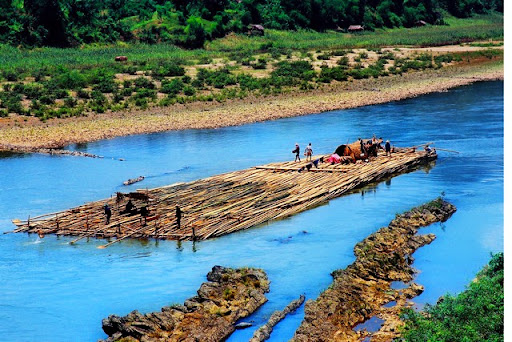 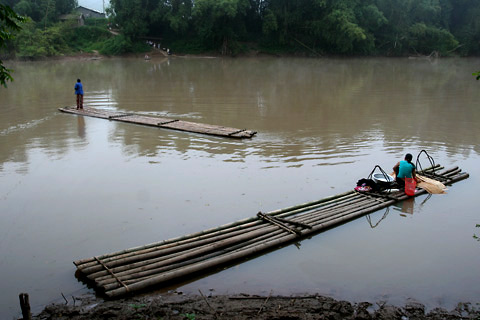 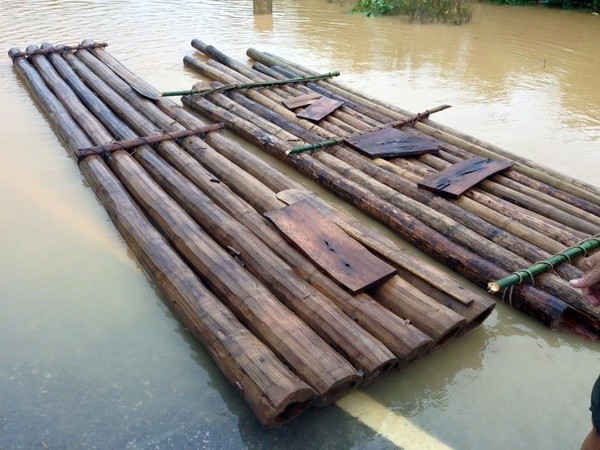 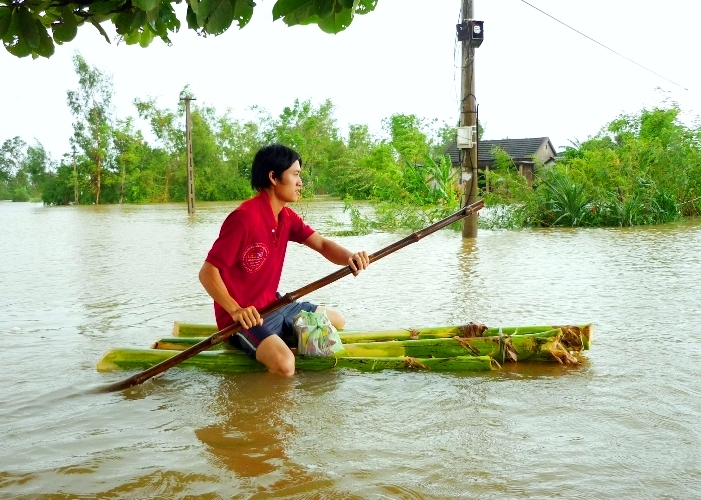 Thứ Tư, ngày 2 tháng 3 năm 2022
Tập đọc
Bè xuôi sông La
                                    Vũ Duy Thông
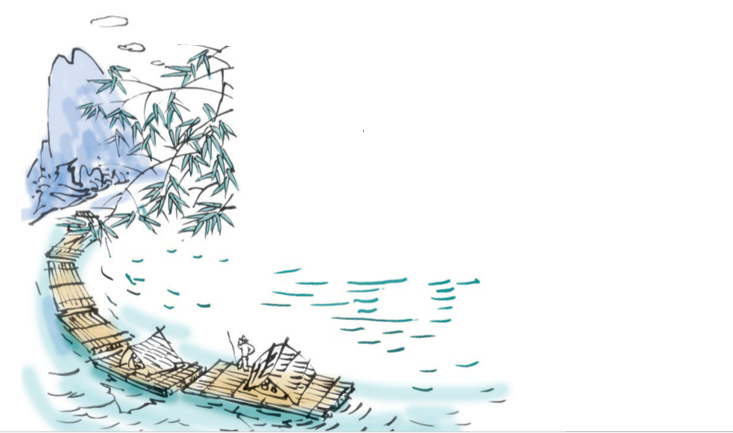 Bè xuôi sông La
Bè ta xuôi sông LaDẻ cau cùng táu mậtMuồng đen và trai đấtLát chun rồi lát hoa.

Sông La ơi sông LaTrong veo như ánh mắtBờ tre xanh im mátMươn mướt đôi hàng mi.Bè đi chiều thầm thìGỗ lượn đàn thong thảNhư bầy trâu lim dimĐằm mình trong êm ảSóng long lanh vẩy cáChim hót trên bờ đê.
Ta nằm nghe, nằm ngheGiữa bốn bề ngây ngấtMùi vôi xây rất sayMùi lán cưa ngọt mátTrong đạn bom đổ nátBừng tươi nụ ngói hồngĐồng vàng hoe lúa trổKhói nở xoà như bông.             Vũ Duy Thông
Bài thơ chia làm 3 khổ
Khổ 1: 4 dòng đầu
Khổ 2: 10 dòng tiếp theo
Khổ 3: 8 dòng cuối
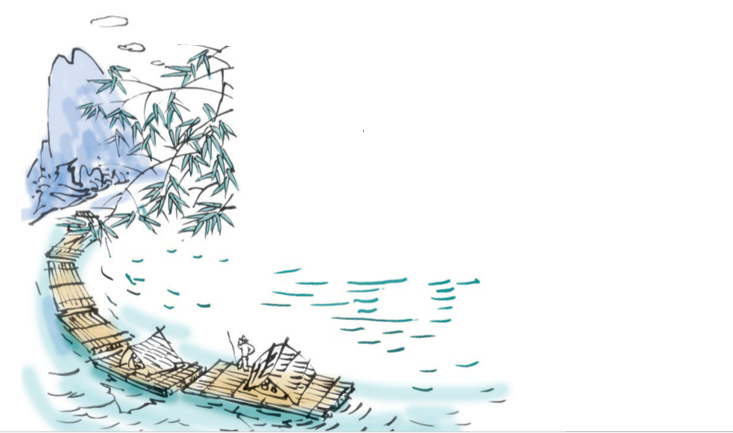 Bè xuôi sông La
Bè ta xuôi sông LaDẻ cau cùng táu mậtMuồng đen và trai đấtLát chun rồi lát hoa.

Sông La ơi sông LaTrong veo như ánh mắtBờ tre xanh im mátMươn mướt đôi hàng mi.Bè đi chiều thầm thìGỗ lượn đàn thong thảNhư bầy trâu lim dimĐằm mình trong êm ảSóng long lanh vẩy cáChim hót trên bờ đê.
1
3
Ta nằm nghe, nằm ngheGiữa bốn bề ngây ngấtMùi vôi xây rất sayMùi lán cưa ngọt mátTrong đạn bom đổ nátBừng tươi nụ ngói hồngĐồng vàng hoe lúa trổKhói nở xoà như bông.             Vũ Duy Thông
2
Luyện đọc
Từ ngữ
-Bè:
Các cây được ken vào nhau hoặc xếp 
chồng lên nhau và buộc lại rồi thả trôi
 trên sông: bè gỗ, bè tre, bè chuối.
- Dẻ cau, táu mật, muồng đen, trai đất, ngây ngất, vàng hoe.
/
Bè ta xuôi sông La    
Dẻ cau cùng táu mật
Muồng đen và trai đất
Lát chun rồi lát hoa
/
/
/
Luyện đọc
Từ ngữ
- Dẻ cau, táu mật, muồng đen, trai đất, ngây ngất, vàng hoe.
-Bè:
Các cây được ken vào nhau hoặc xếp 
chồng lên nhau và buộc lại rồi thả trôi
 trên sông: bè gỗ, bè tre, bè chuối.
Bè ta/ xuôi sông La    
Dẻ cau/cùng táu mật
Muồng đen /và trai đất
Lát chun/rồi lát hoa
-Lán cưa:
Nơi tập trung gỗ lại và sau đó rã 
gỗ ra thành cột, kèo, ván, …
Tìm hiểu bài
Bè ta xuôi sông LaDẻ cau cùng táu mậtMuồng đen và trai đấtLát chun rồi lát hoa.
* Những loại gỗ quý nào đang xuôi dòng sông La?
Bè xuôi sông La chở nhiều loại gỗ quý như: dẻ cau, táu mật, muồng đen, trai đất, lát chun, lát hoa.
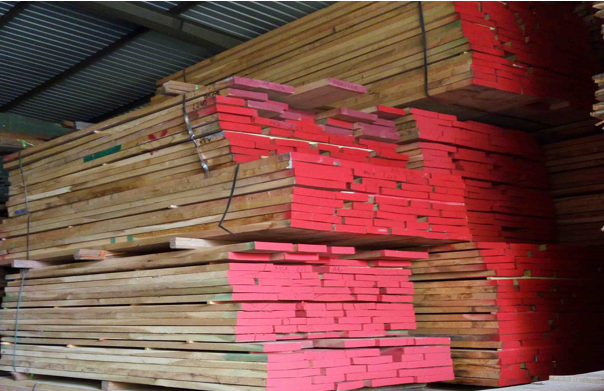 Gỗ dẻ cau
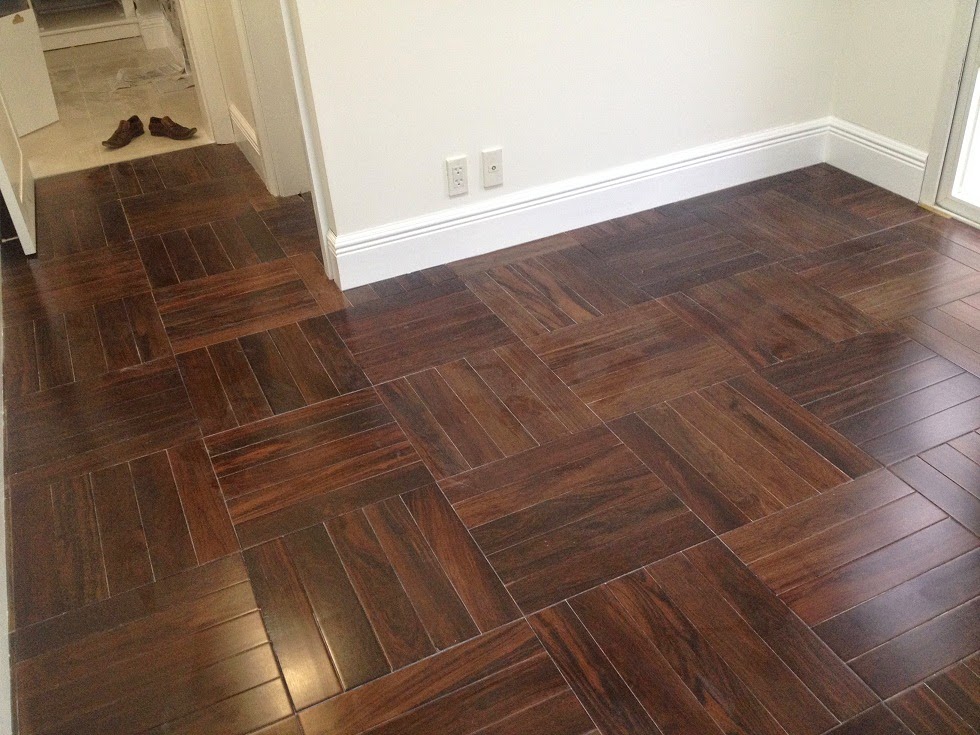 Sàn nhà gỗ muồng đen
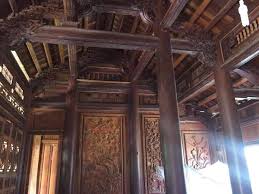 Gỗ Táu mật và nhà làm bằng gỗ táu
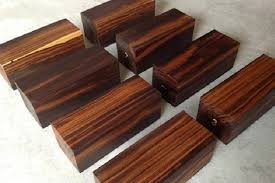 Saøn goã caây muoàng ñen
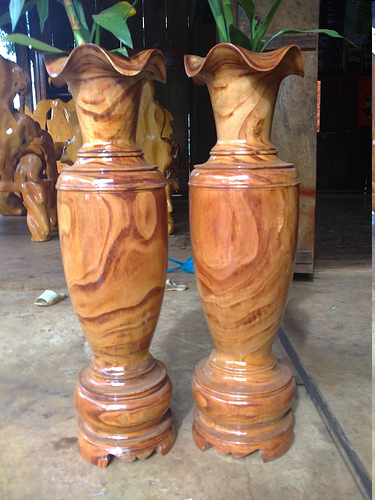 Cặp lộc bình bằng gỗ trai
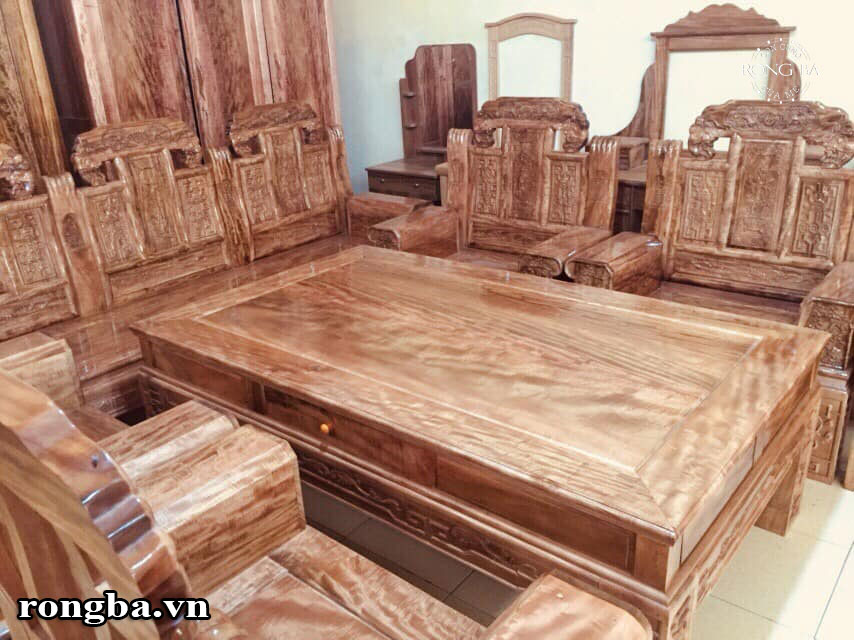 Bộ bàn ghế làm bằng gỗ lát hoa
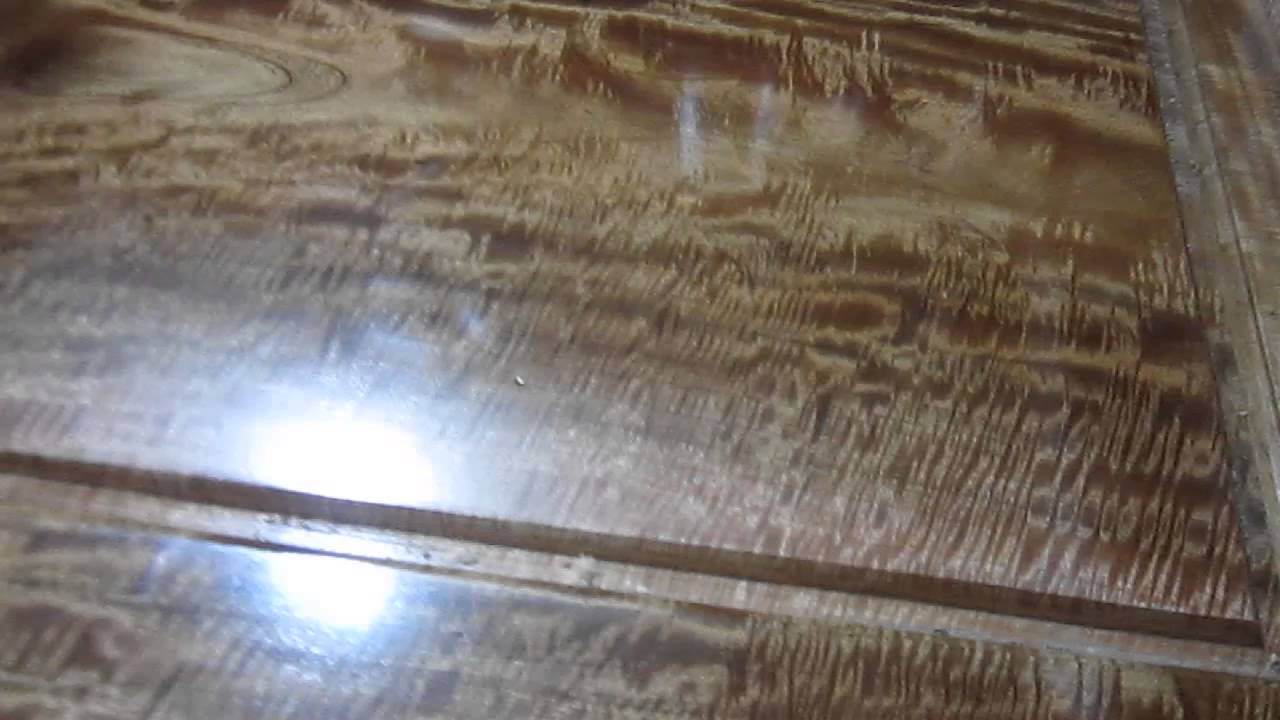 Gỗ lát chun
Sông La ơi sông LaTrong veo như ánh mắtBờ tre xanh im mátMươn mướt đôi hàng mi.Bè đi chiều thầm thì
Gỗ lượn đàn thong thảNhư bầy trâu lim dimĐằm mình trong êm ảSóng long lanh vẩy cáChim hót trên bờ đê.
Sông La đẹp như thế nào?
Nước sông La trong veo như ánh mắt. Hai bên bờ, hàng tre xanh mướt như đôi hàng mi. Những gợn sóng được nắng chiếu long lanh như vẩy cá. Người đi bè nghe thấy được cả tiếng chim hót trên bờ đê.
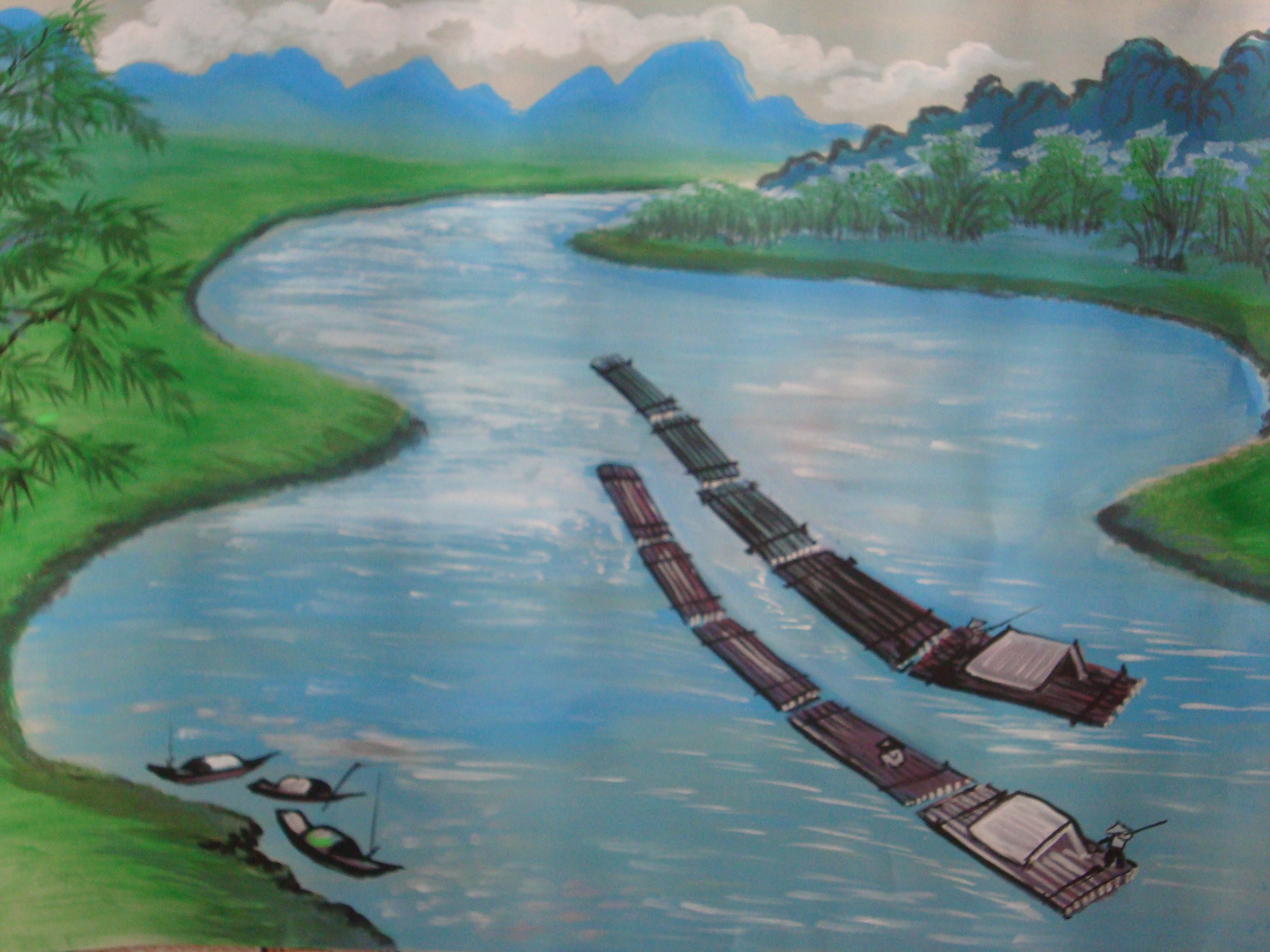 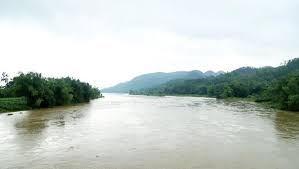 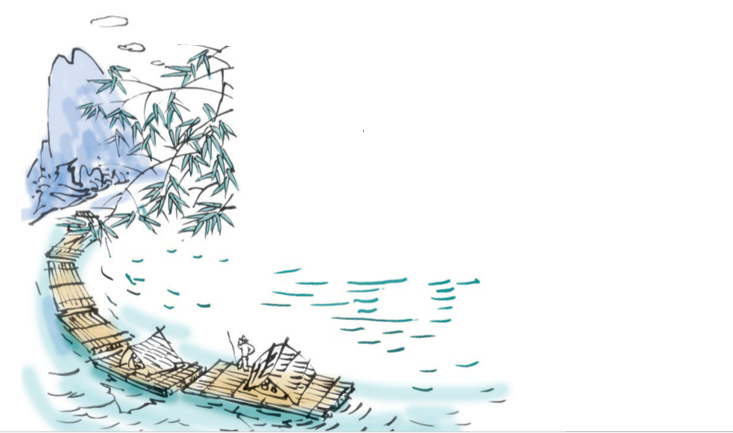 Sông La ơi sông LaTrong veo như ánh mắtBờ tre xanh im mátMươn mướt đôi hàng mi.Bè đi chiều thầm thì
Gỗ lượn đàn thong thảNhư bầy trâu lim dimĐằm mình trong êm ảSóng long lanh vẩy cáChim hót trên bờ đê.
Câu 2: Chiếc bè gỗ được ví với cái gì? Cách nói ấy có gì hay?
- Chiếc bè gỗ được ví với đàn trâu đằm mình thong thả trôi theo dòng sông. 
Cách so sánh như thế làm cho cảnh bè gỗ trôi trên sông hiện lên rất cụ thể, sống động.
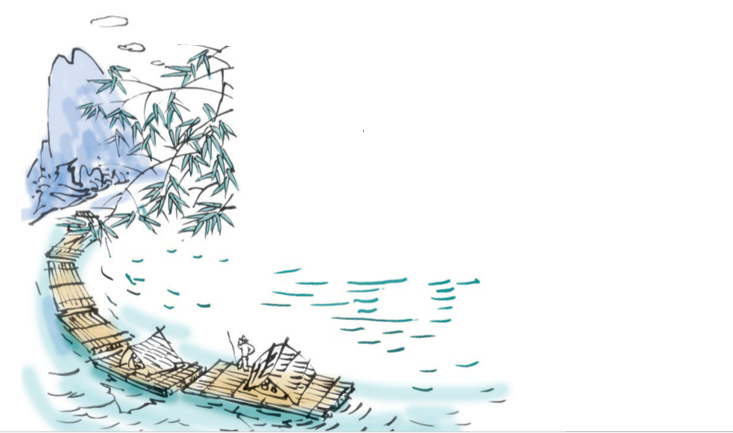 Bè xuôi sông La
Bè ta xuôi sông LaDẻ cau cùng táu mậtMuồng đen và trai đấtLát chun rồi lát hoa.

Sông La ơi sông LaTrong veo như ánh mắtBờ tre xanh im mátMươn mướt đôi hàng mi.Bè đi chiều thầm thìGỗ lượn đàn thong thảNhư bầy trâu lim dimĐằm mình trong êm ảSóng long lanh vẩy cáChim hót trên bờ đê.
* Khổ thơ 1 và 2  nói lên vẻ đẹp bình yên trên dòng sông La.
* Khổ thơ 1 và 2  nói lên điều gì?
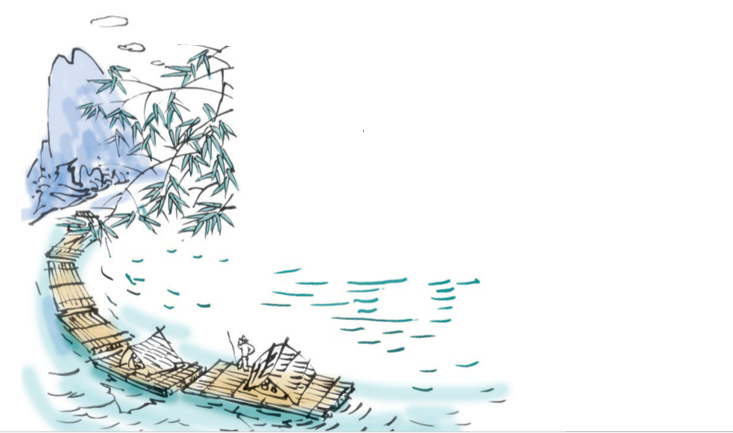 Ta nằm nghe, nằm ngheGiữa bốn bề ngây ngấtMùi vôi xây rất sayMùi lán cưa ngọt mátTrong đạn bom đổ nátBừng tươi nụ ngói hồngĐồng vàng hoe lúa trổKhói nở xoà như bông.             Vũ Duy Thông
Câu 3: Vì sao đi trên bè, tác giả lại nghĩ đến mùi vôi xây, mùi lán cưa và những mái ngói hồng?
Vì tác giả mơ tưởng đến ngày mai, những chiếc bè gỗ được chở về xuôi sẽ góp phần vào công cuộc xây dựng lại quê hương đang bị chiến tranh tàn phá.
Câu 4: Hình ảnh “ Trong đạn bom đổ nát, bừng tươi nụ ngói hồng”    	nói lên điều gì?
a. Nói lên nhân dân ta bất chấp đạn bom của kẻ thù.
    b. Nói lên tài trí và sức mạnh của nhân dân ta trong công cuộc dựng xây đất nước.
     c. Cả hai ý trên.
* Khổ thơ 3 nói lên điều gì?
* Khổ thơ 3 nói lên sức sống mạnh mẽ của con người Việt Nam.
NỘI DUNG
Ca ngợi vẻ đẹp của dòng sông La và sức sống mạnh mẽ của con người Việt Nam.
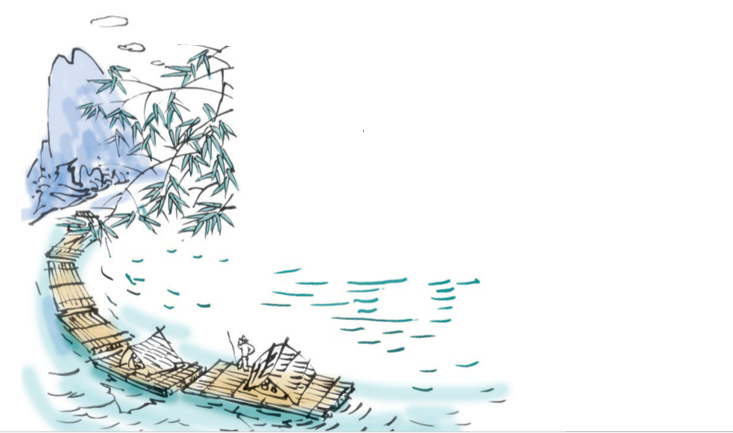 Luyện đọc diễn cảm

Sông La ơi sông LaTrong veo như ánh mắtBờ tre xanh im mátMươn mướt đôi hàng mi.Bè đi chiều thầm thìGỗ lượn đàn thong thảNhư bầy trâu lim dimĐằm mình trong êm ảSóng long lanh vẩy cáChim hót trên bờ đê.
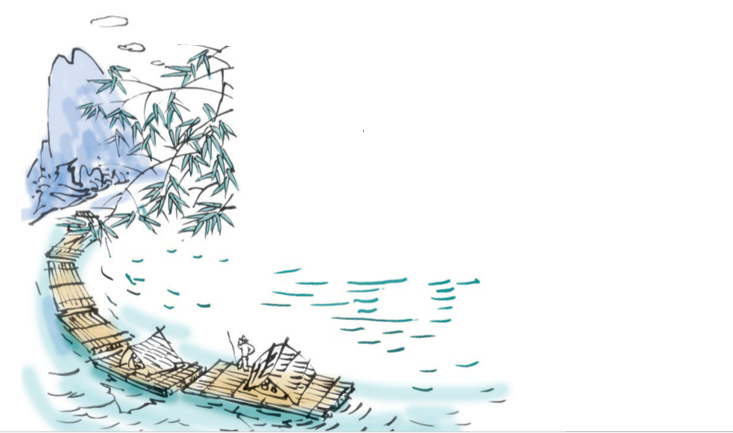 Luyện đọc diễn cảm

Sông La ơi sông LaTrong veo như ánh mắtBờ tre xanh im mátMươn mướt đôi hàng mi.Bè đi chiều thầm thìGỗ lượn đàn thong thảNhư bầy trâu lim dimĐằm mình trong êm ảSóng long lanh vẩy cáChim hót trên bờ đê.
NỘI DUNG
Ca ngợi vẻ đẹp của dòng sông La và sức sống mạnh mẽ của con người Việt Nam.
TIẾT HỌC KẾT THÚC
TẠM BIỆT!
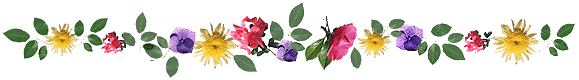